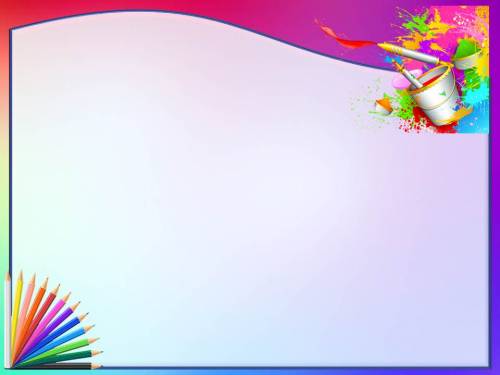 «День смеха»подготовительная группа № 4средняя группа № 7 презентацию выполнили воспитателиЕфремова Е.А.Леонова Л.Н.
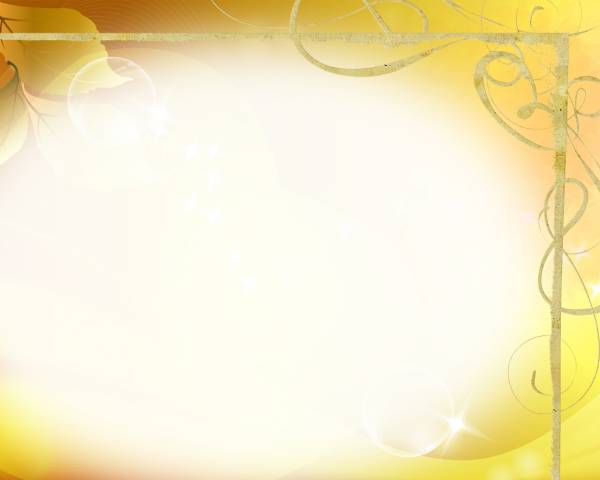 «Здравствуй, праздник шуток и смеха»
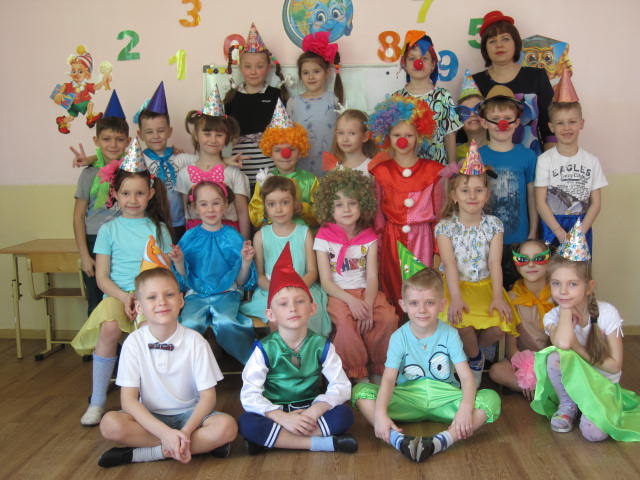 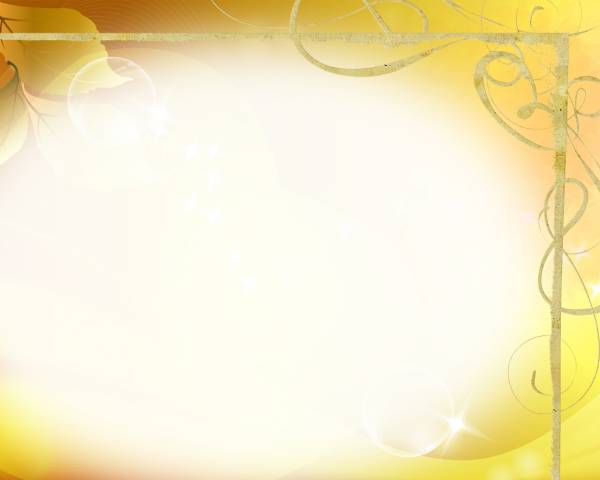 Зрители и артисты
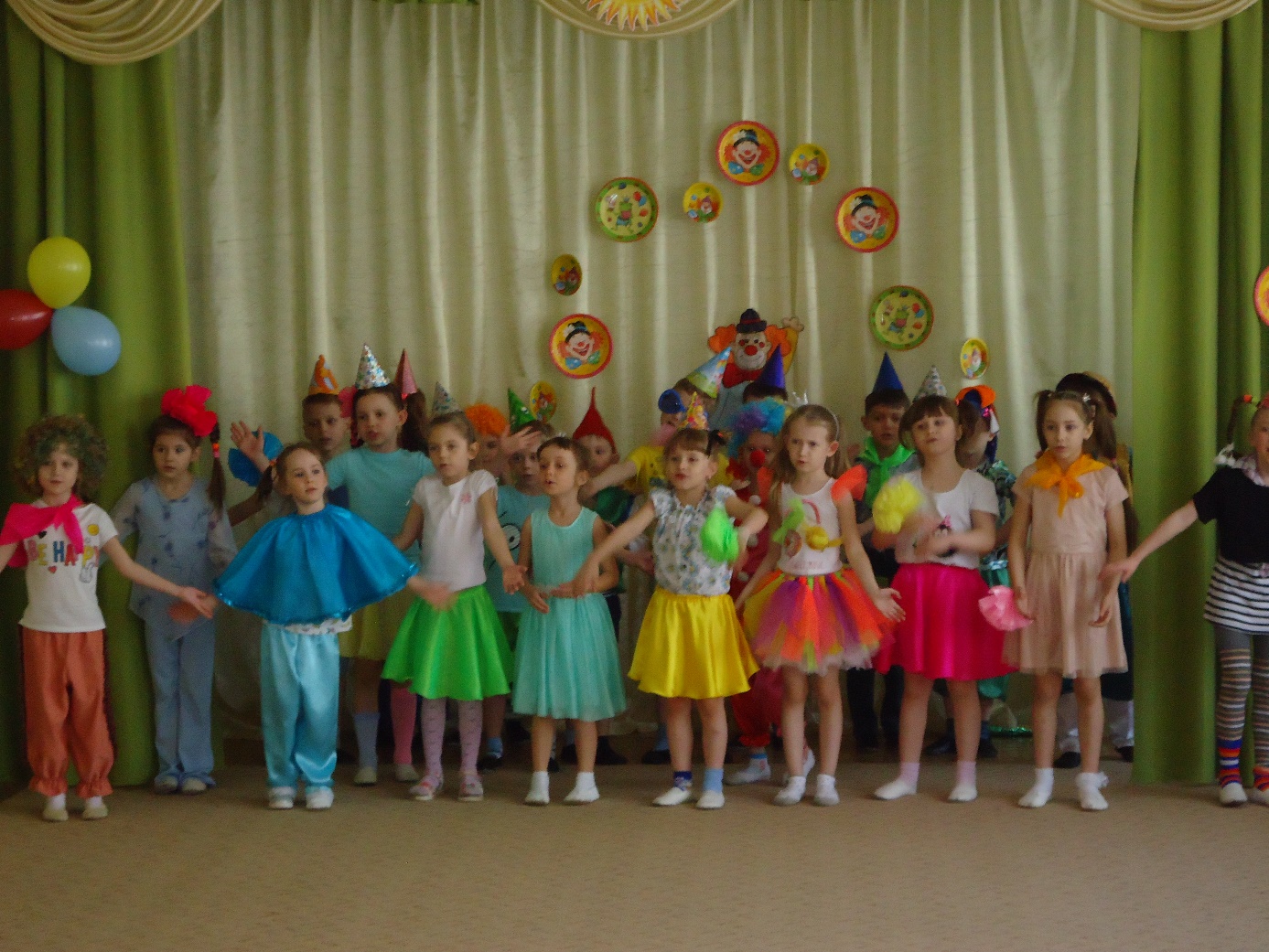 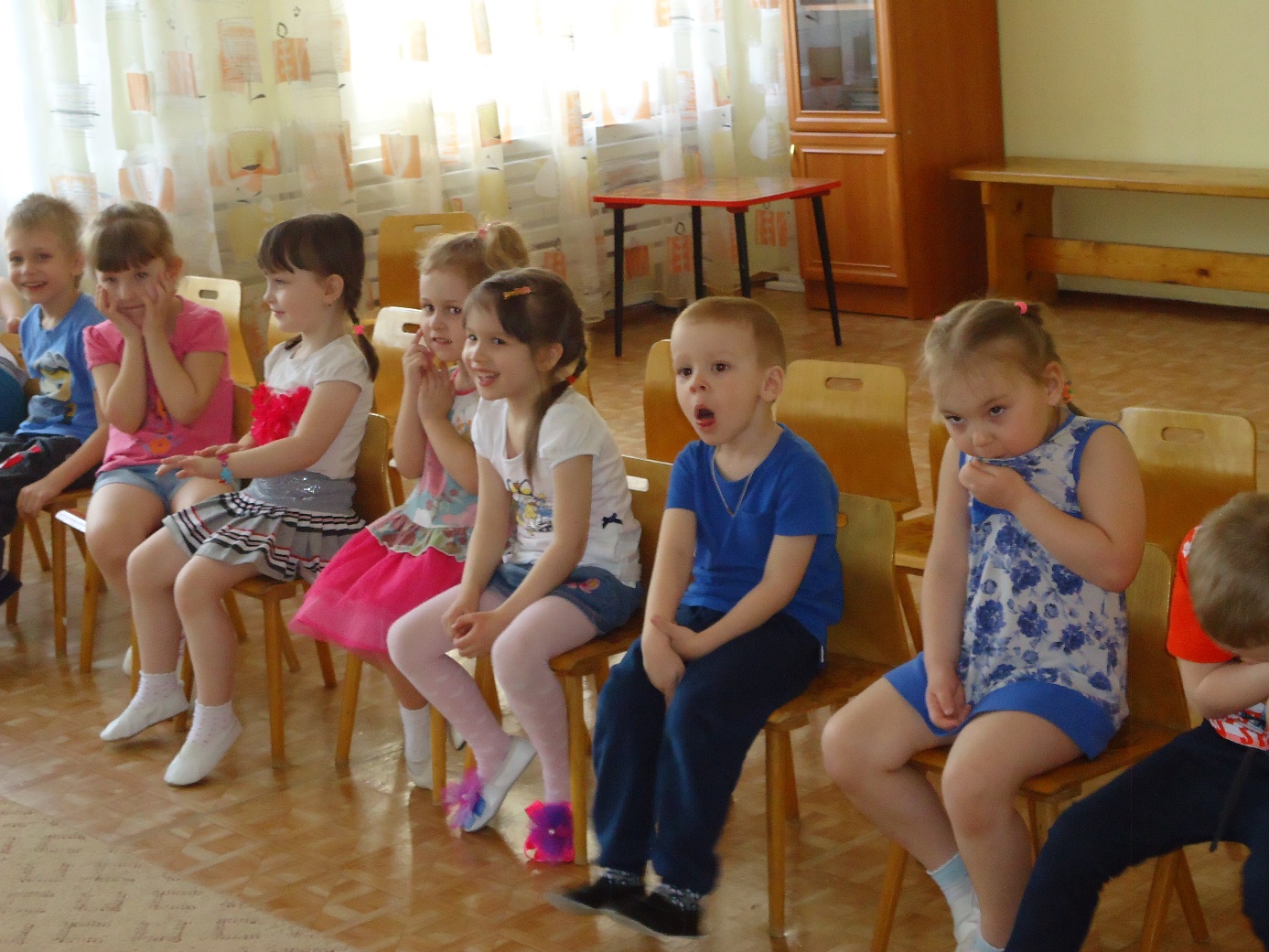 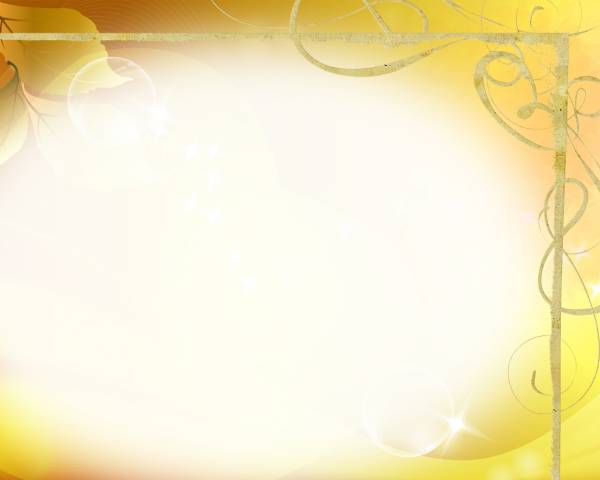 На сцене веселые клоуны
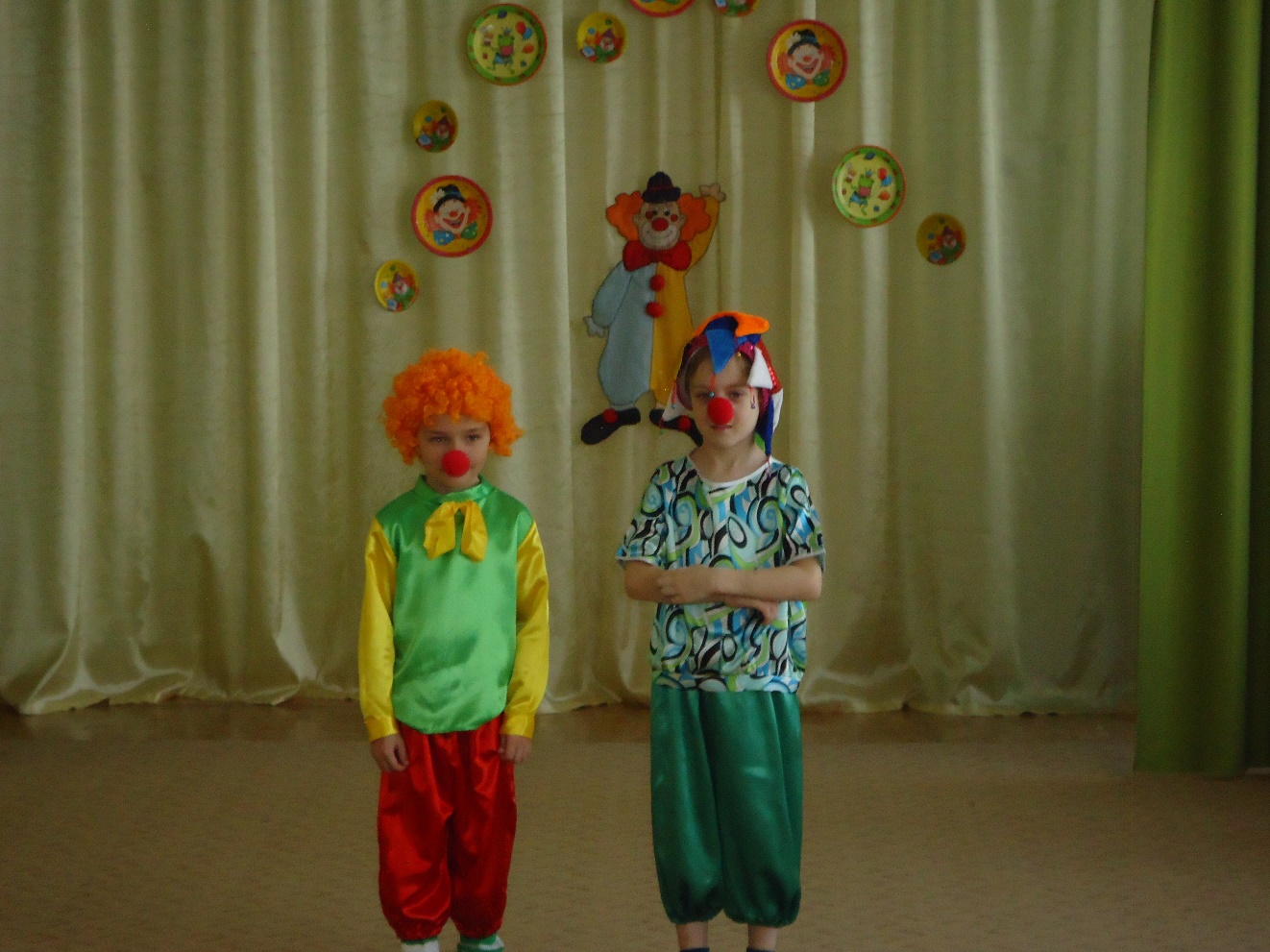 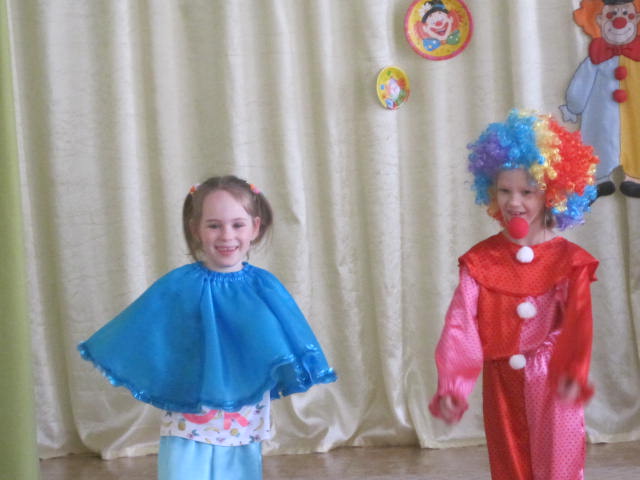 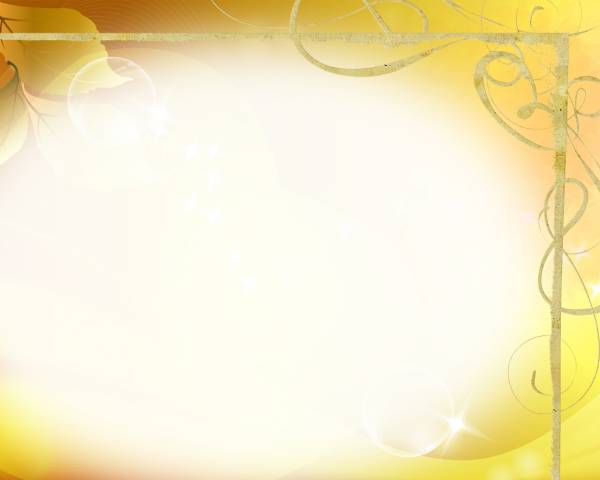 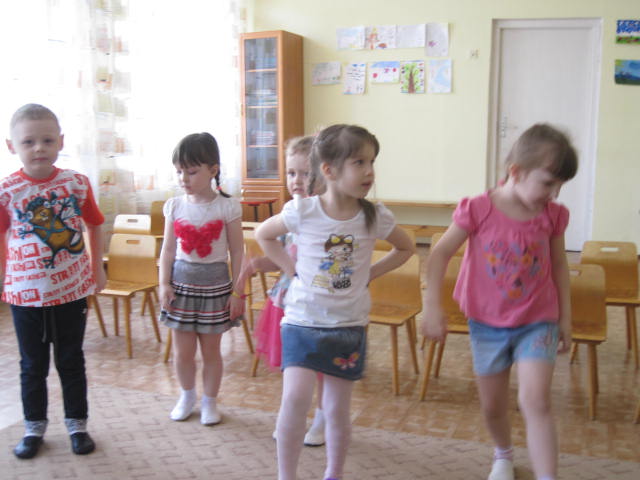 Вместе весело играть, петь и танцевать
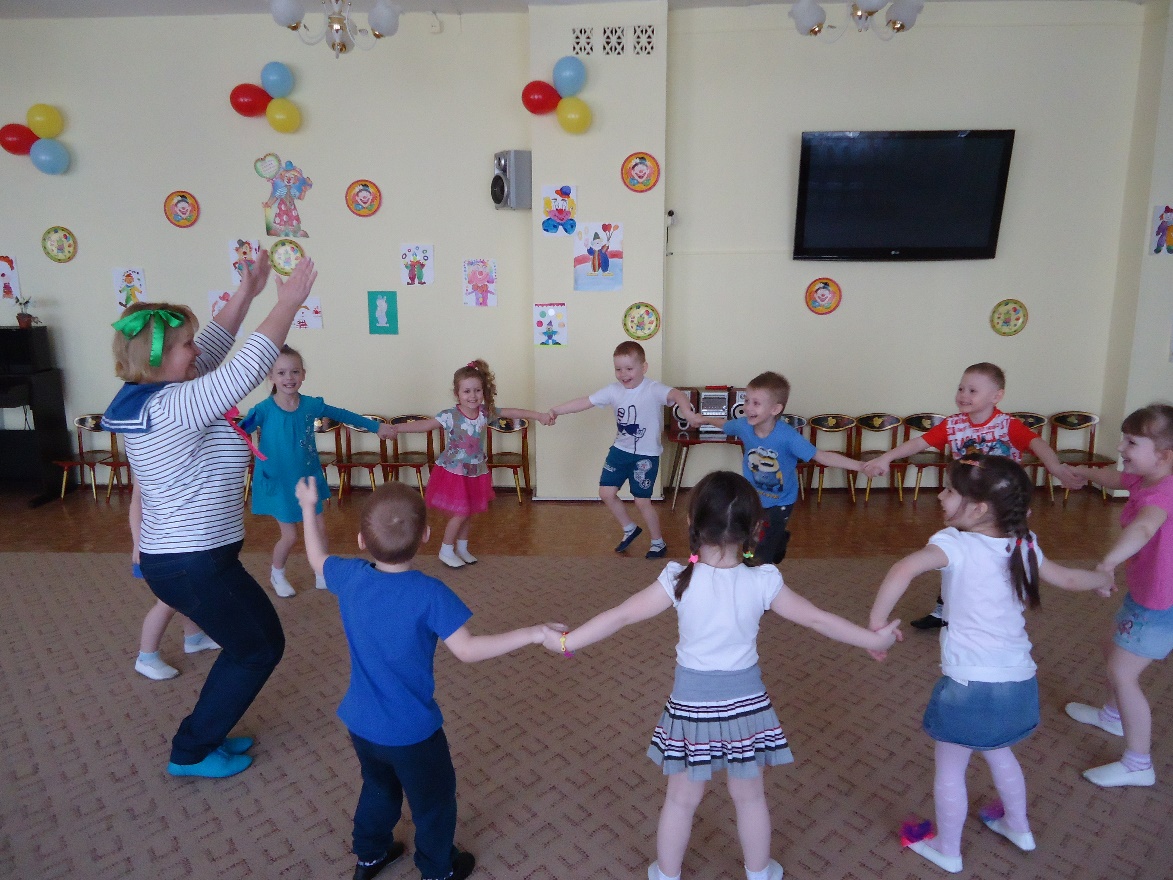 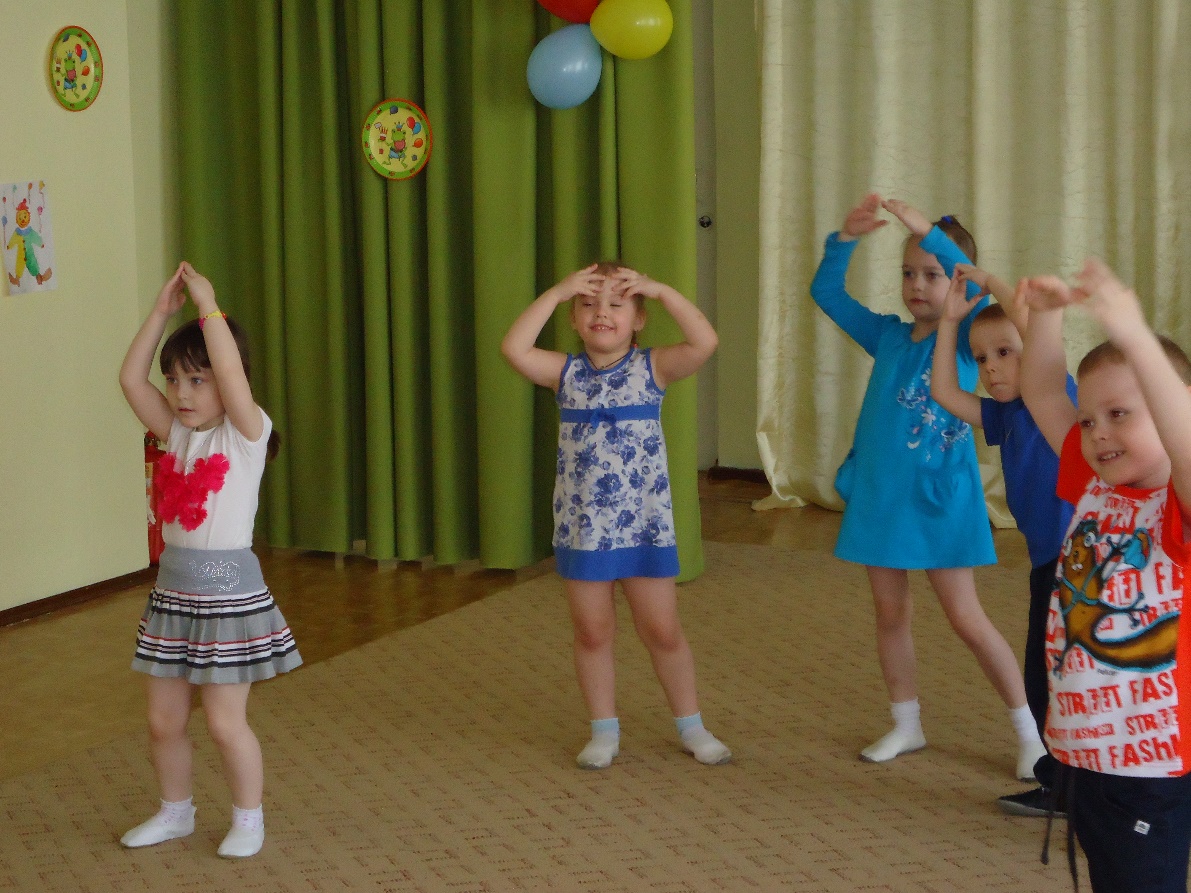 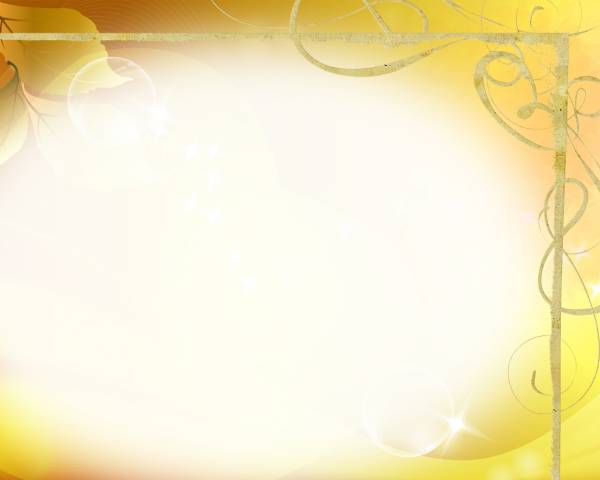 Дети исполняют музыкальную композицию«Дело было в январе…»
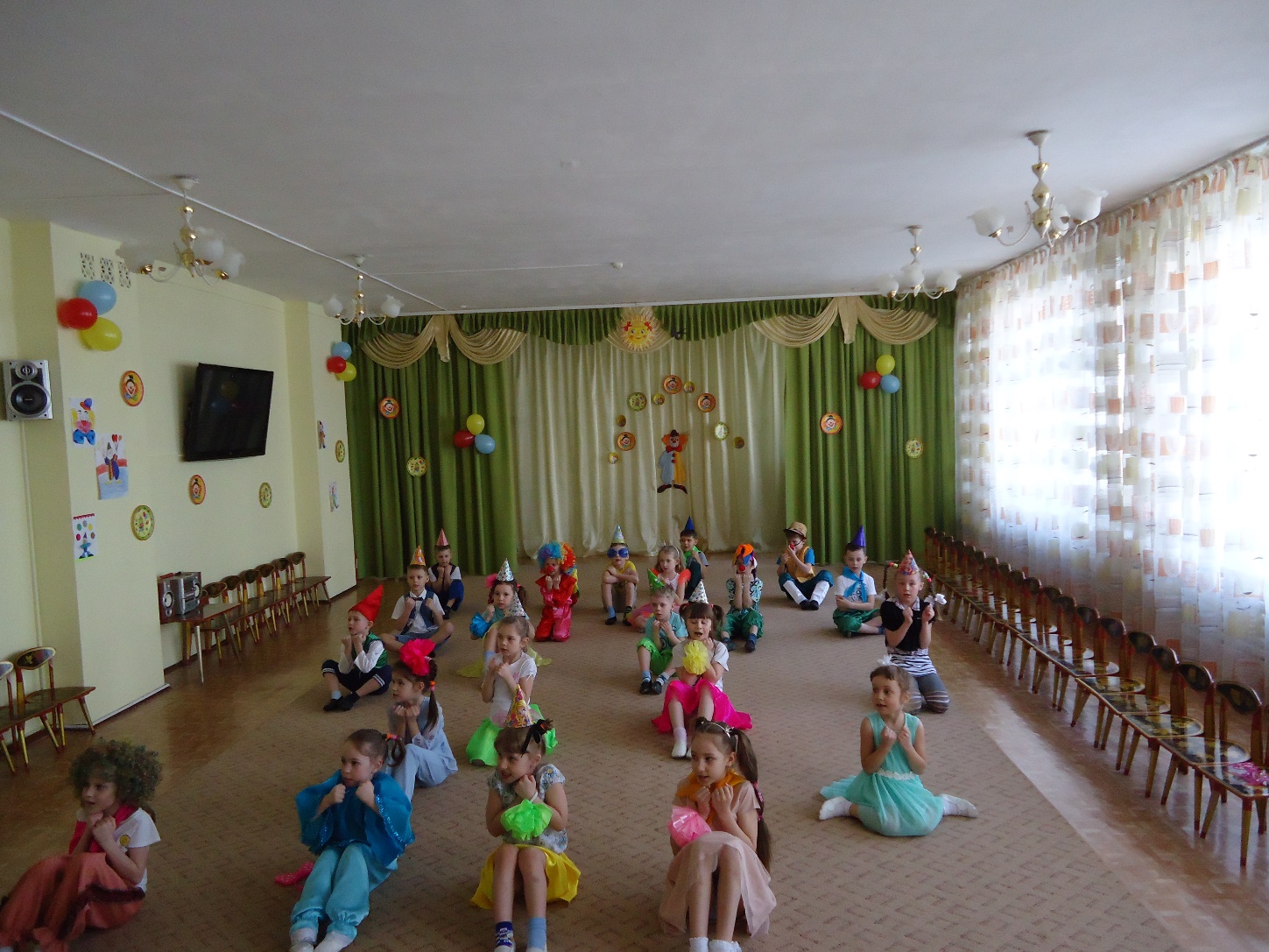 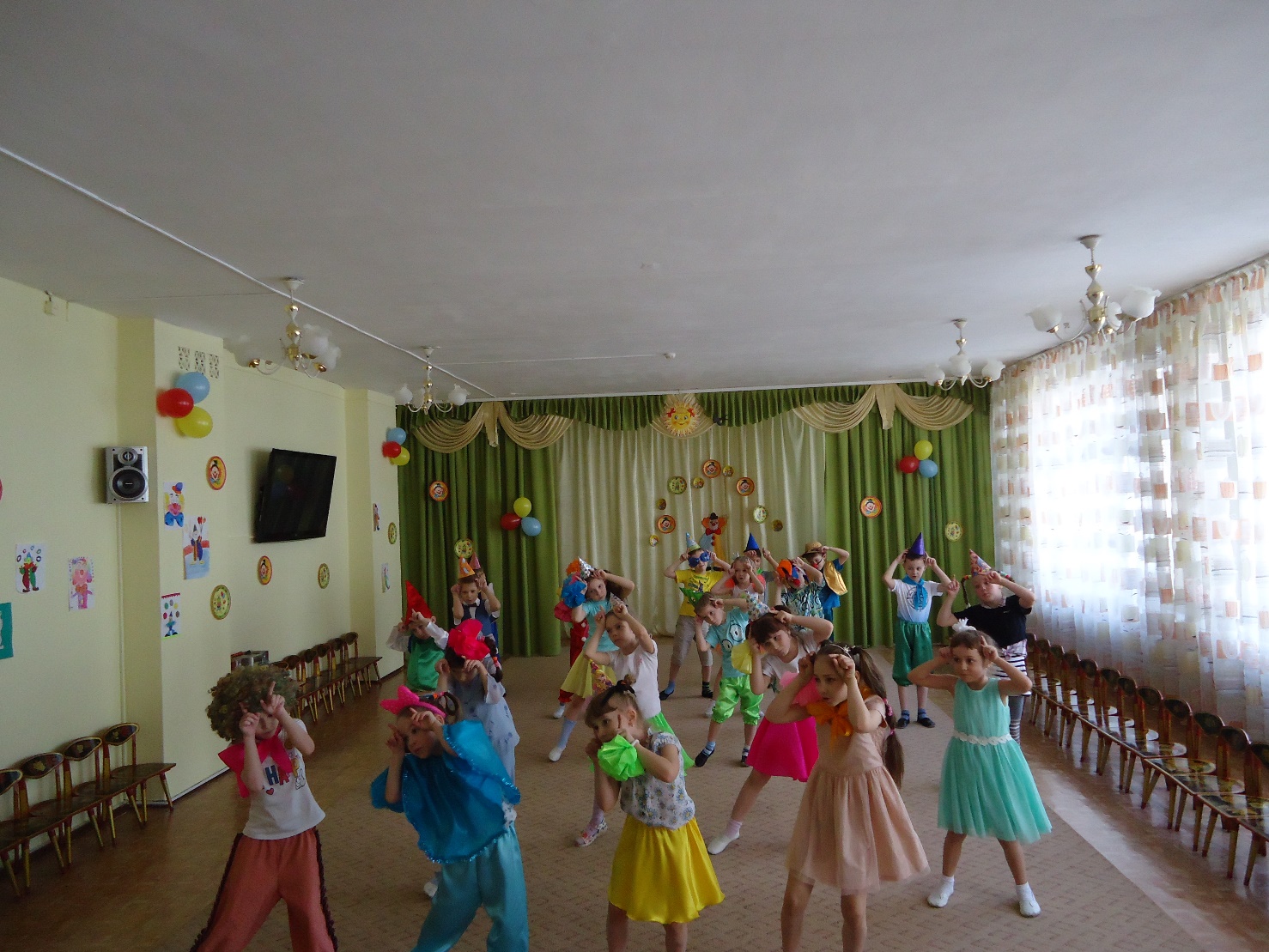 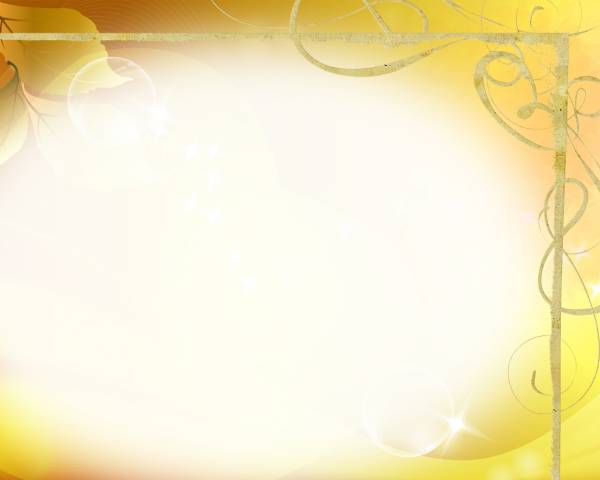 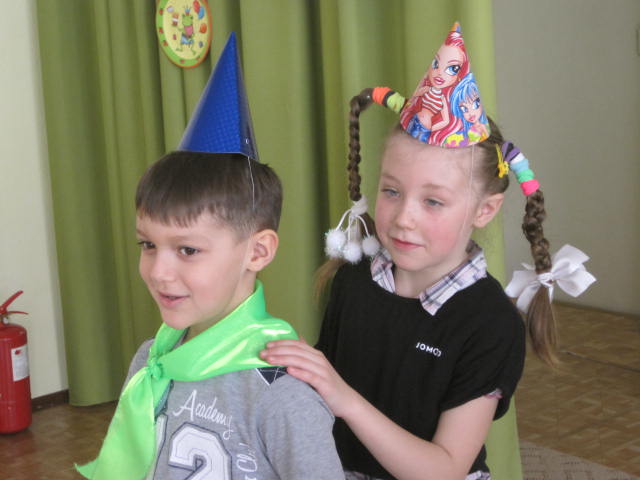 Музыкальная игра «Ищи»
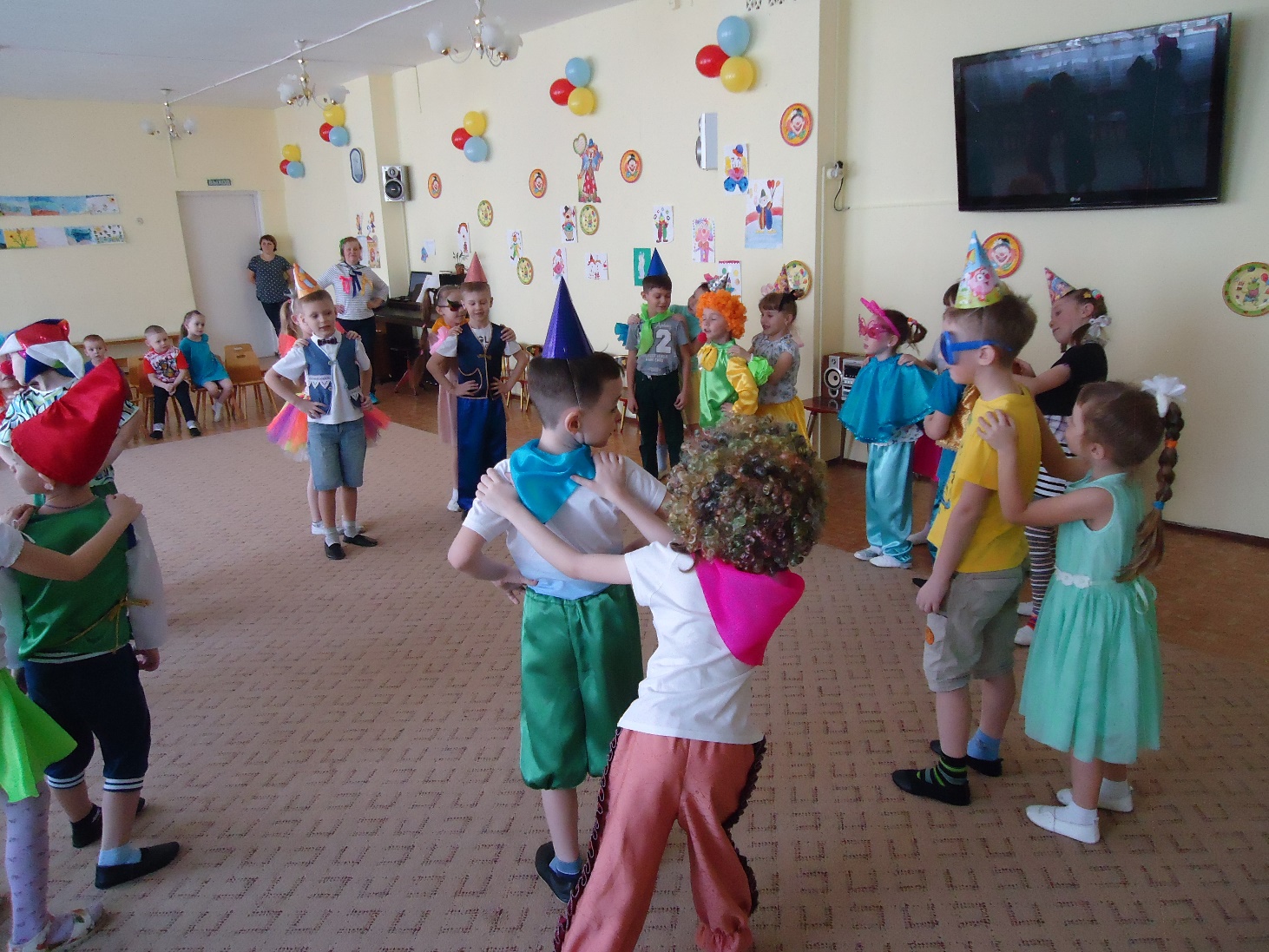 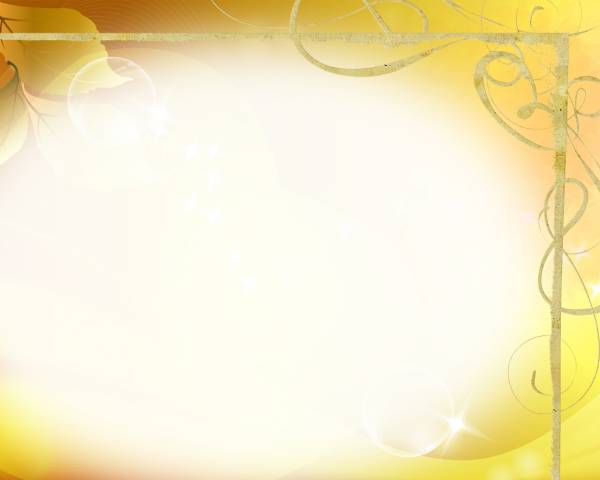 Дети читают стихи
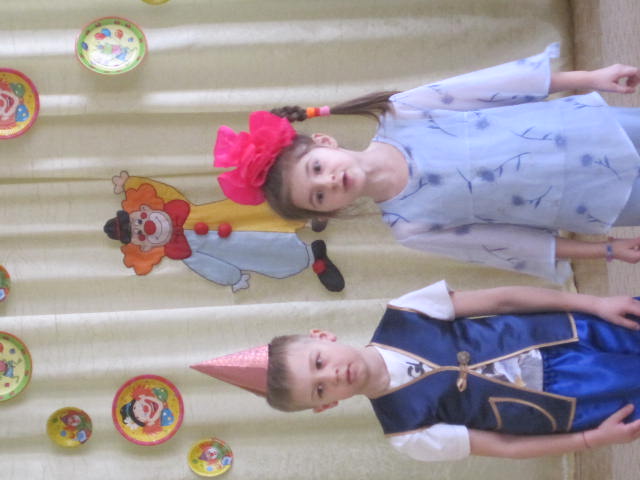 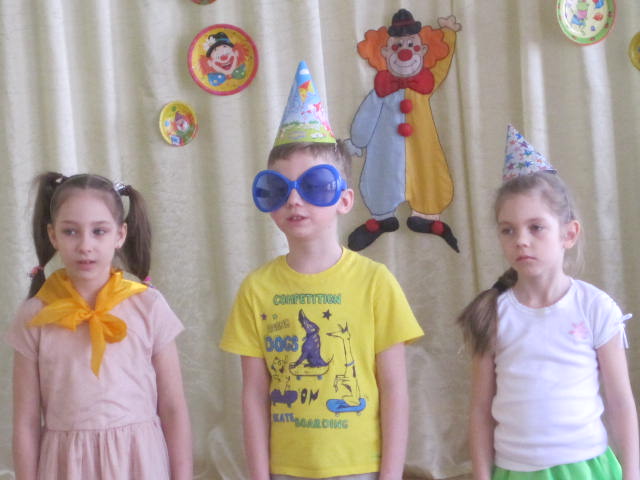 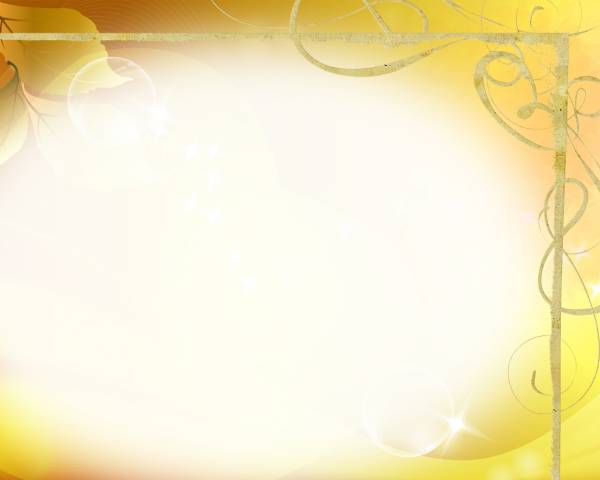 Игра «Змея»Я змея, ползу, ползу,За собою хвост тащу.Хочешь быть моим хвостом…
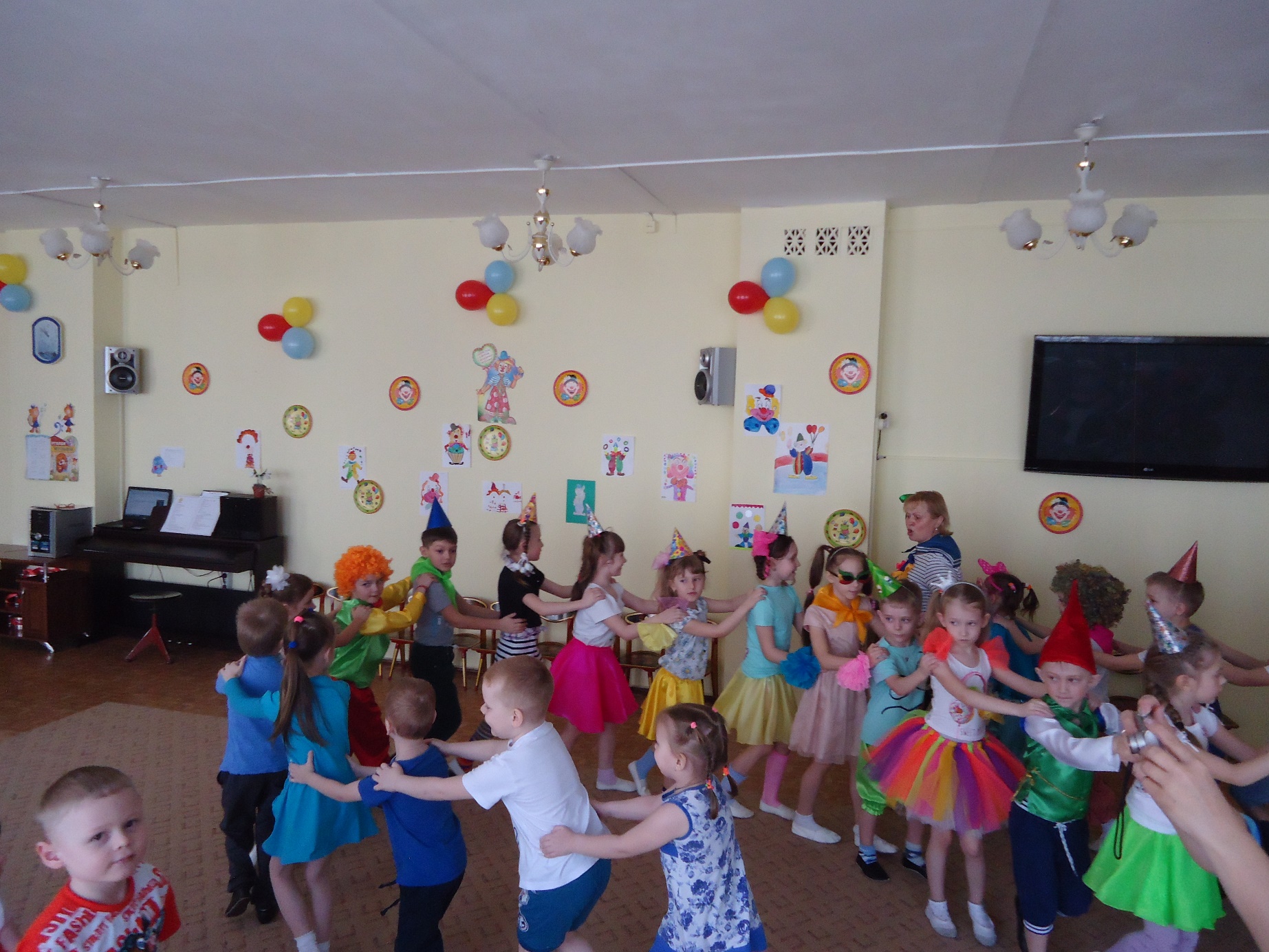 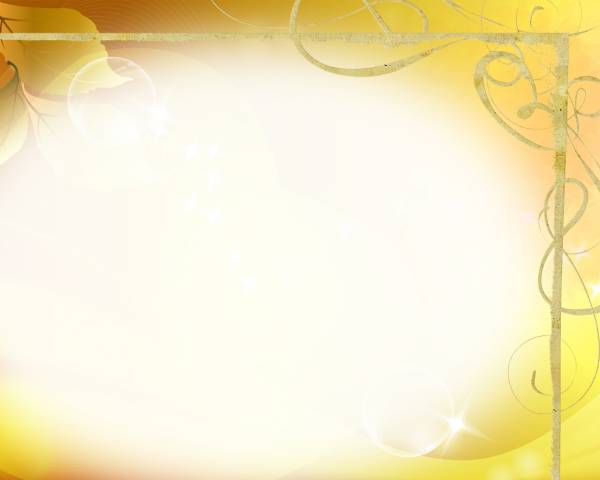 Дети средней и подготовительной групп исполняют музыкальную композицию  «Разноцветная игра»
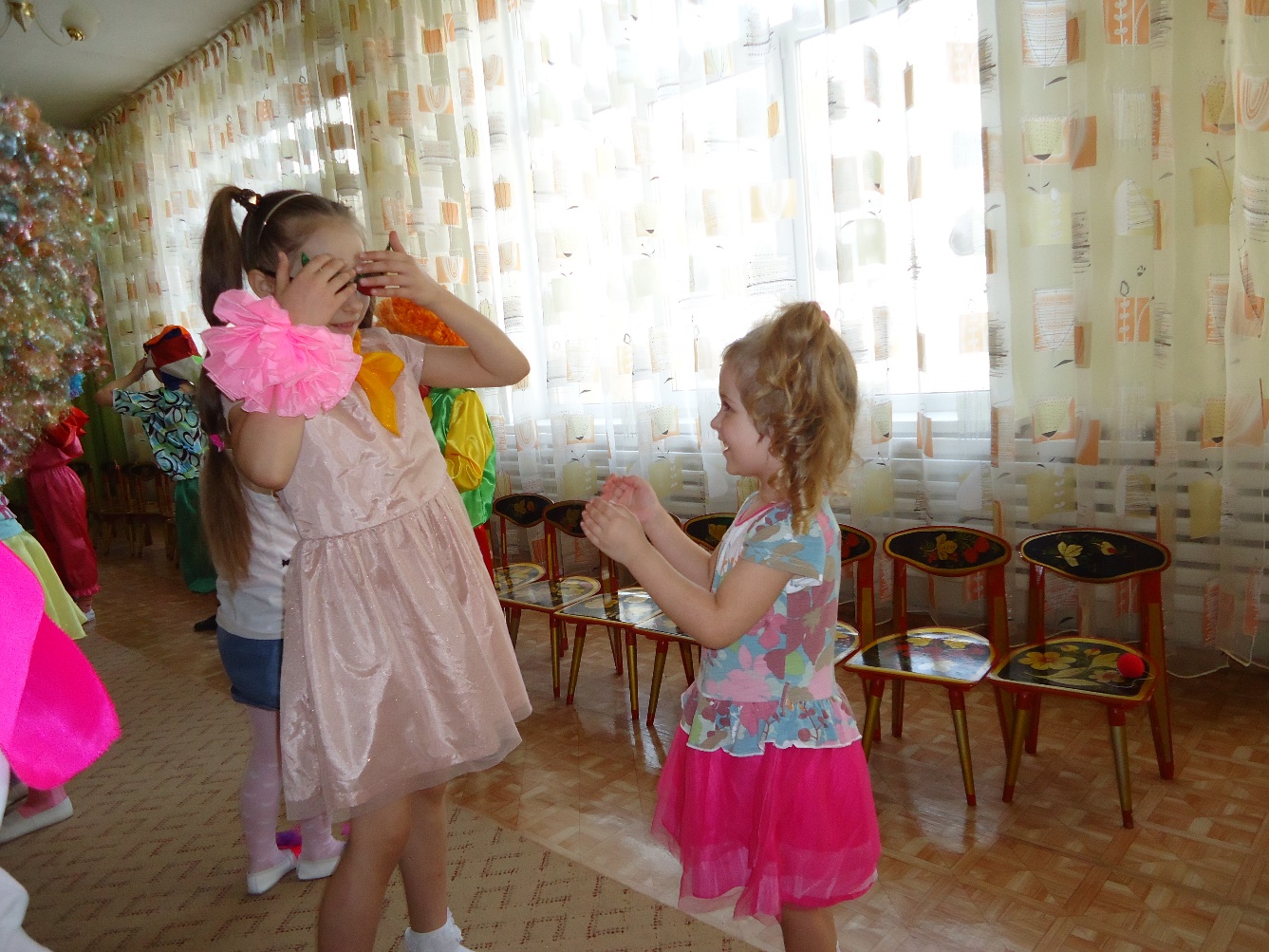 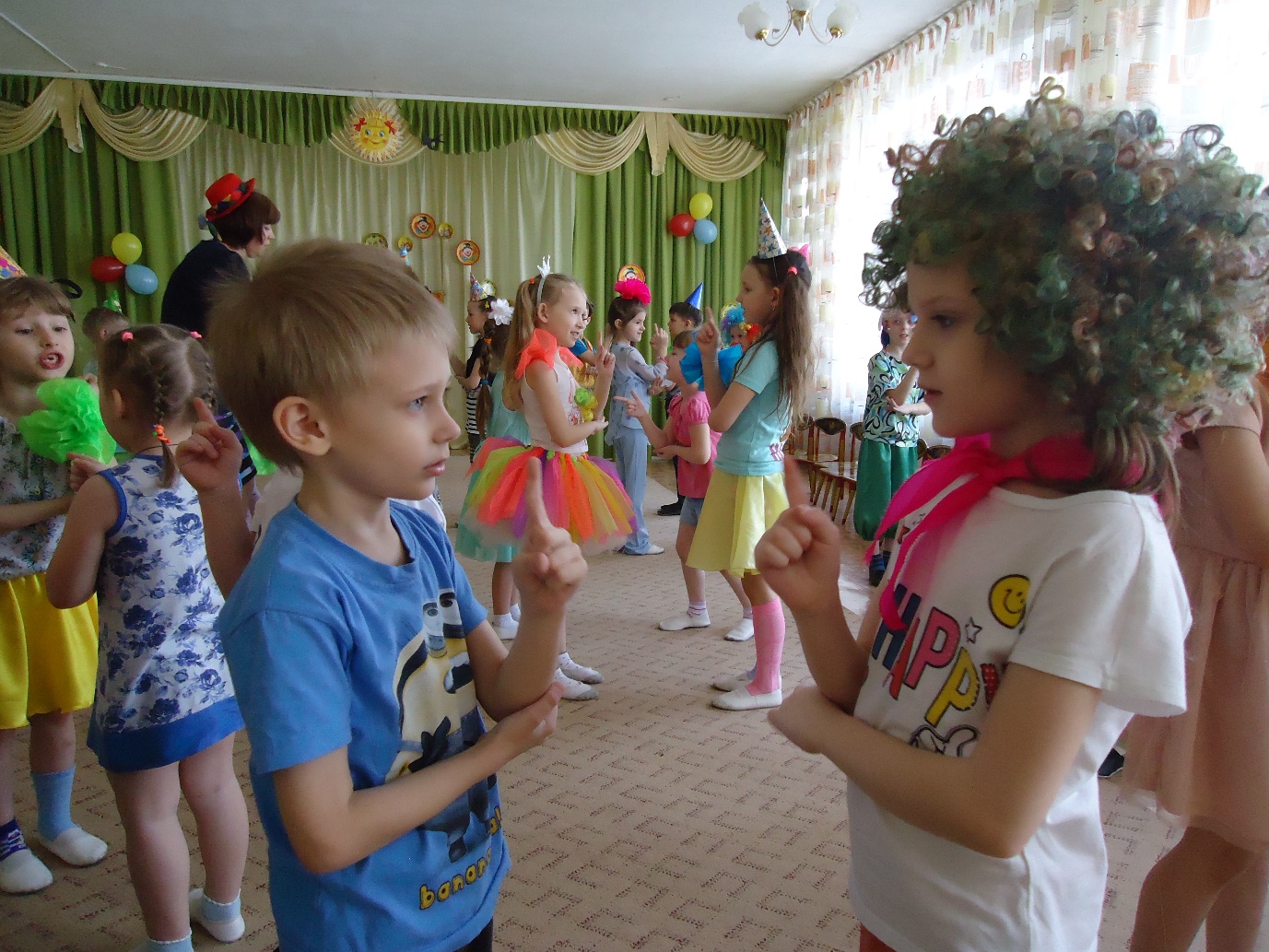 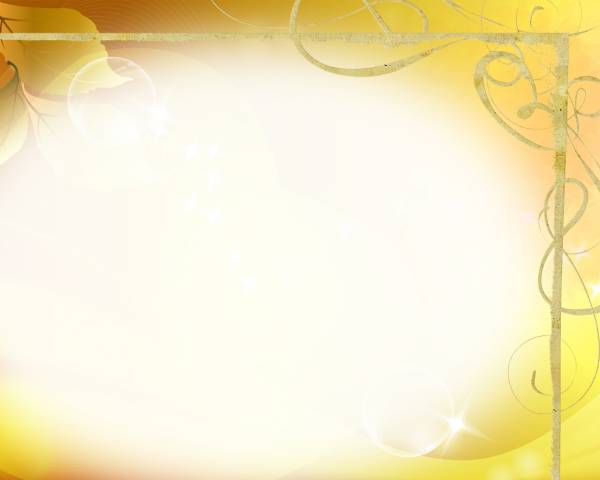 Дети исполняют песню  - дразнилку «Из чего же…»
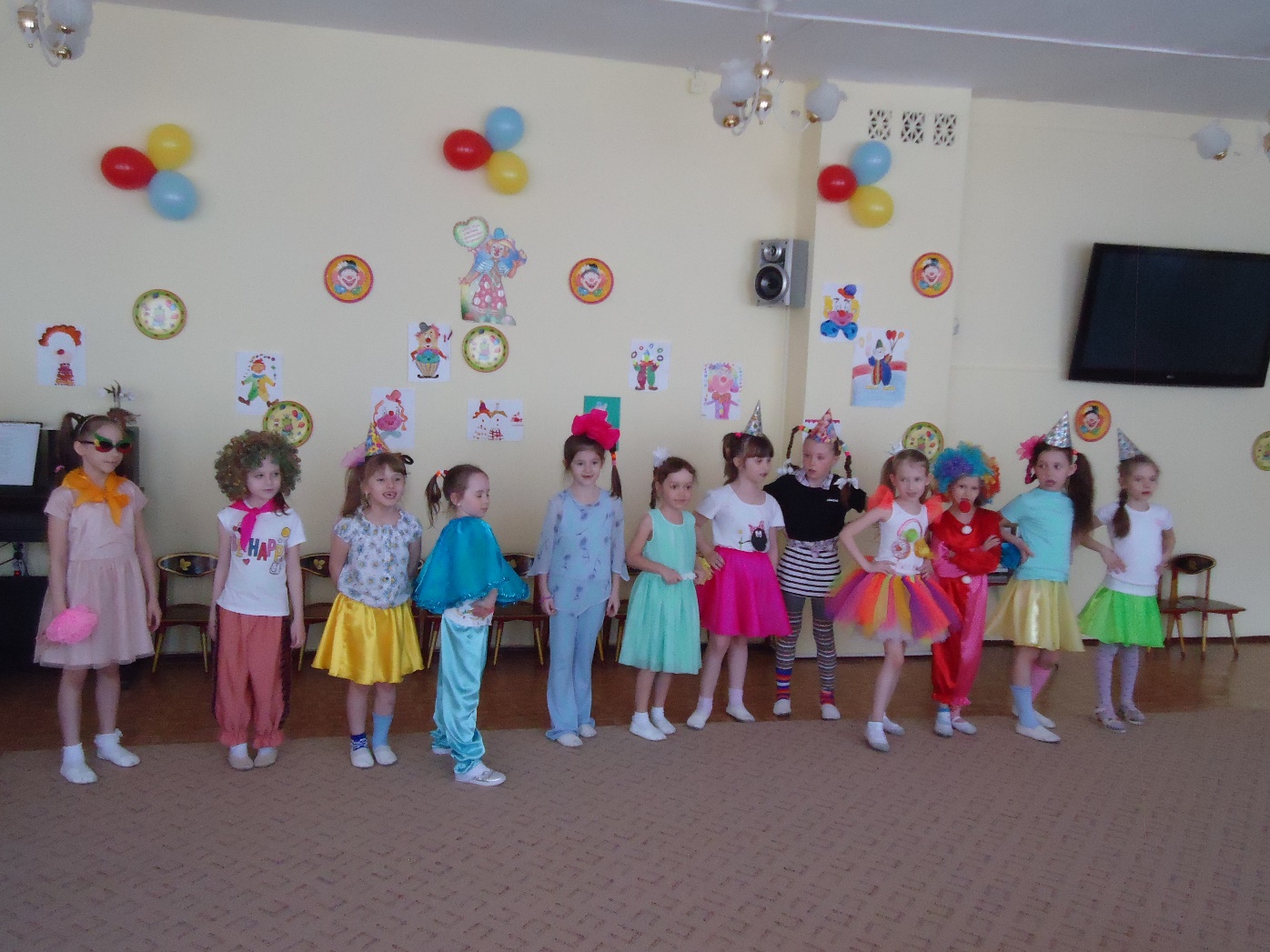 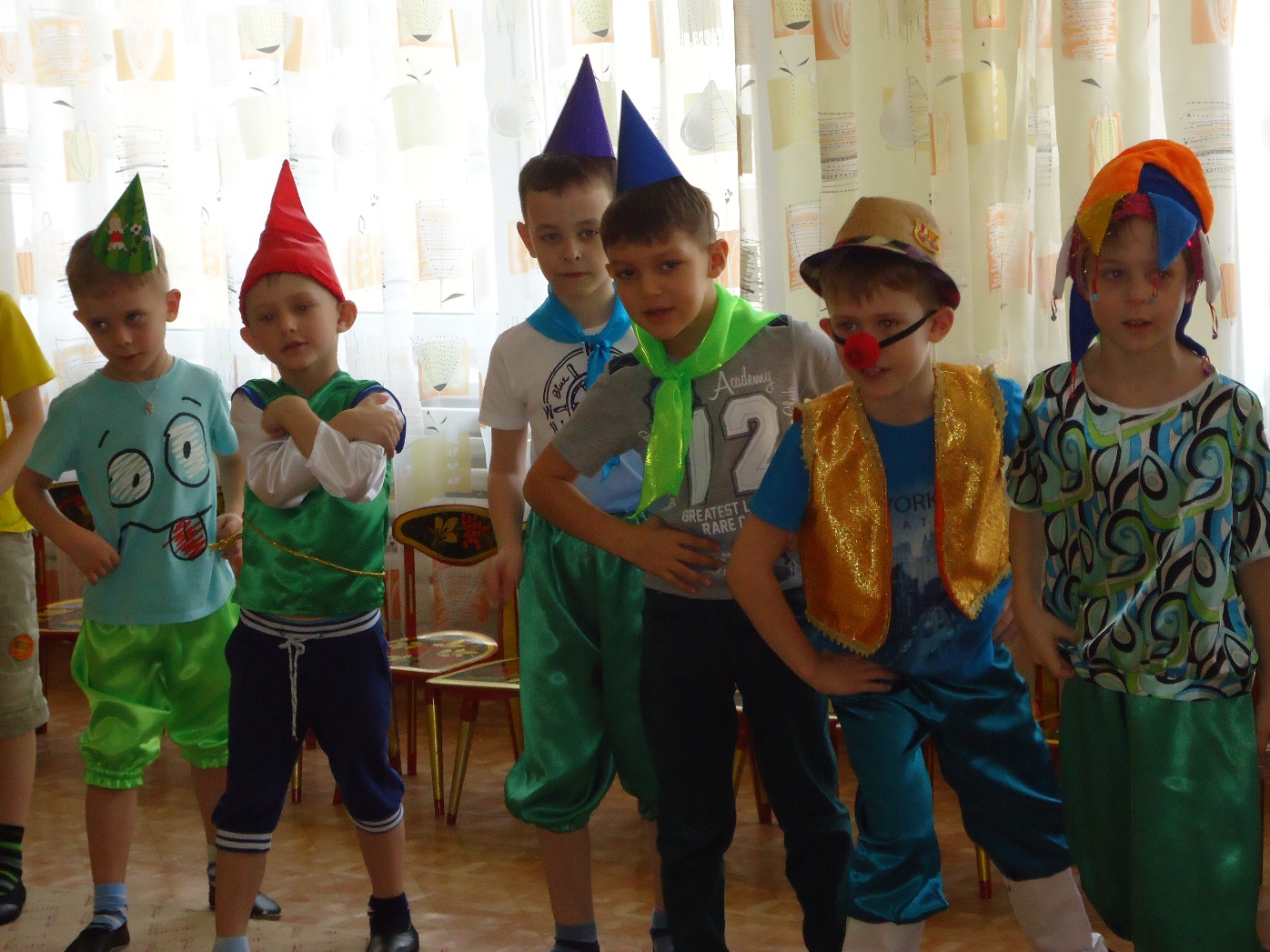 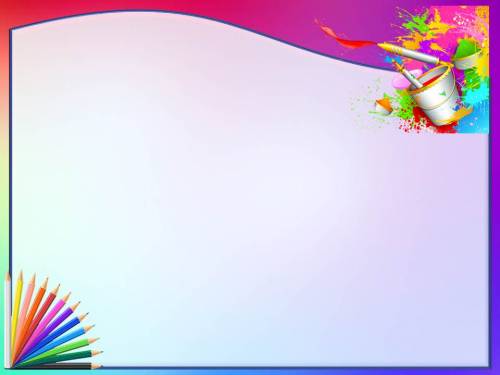 Спасибо за внимание